Flag country
Choose category: starter or main or dessert (and remove others)

Please mention these ingredients explicitly in case it is part of the recipe:

peanuts
mild egg allergy
no gelatin, or meat products (if they are not halal)
RECIPE (start/main /dessert)
Name: Dish:
Ingredients:
xx
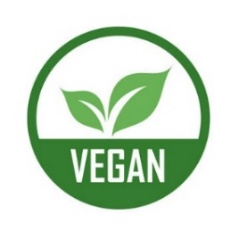 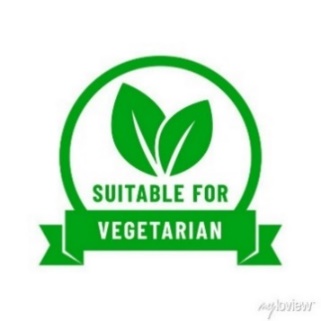 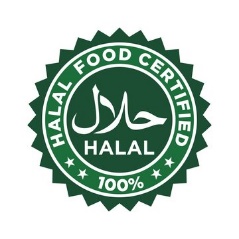 Please save this document as powerpoint ‘Lastname Recipe 2023’ on:
M:\tnw\cheme\ppe\shared\03 secretariaat\PPE Events\20231214 Christmas Event
And please add the recipe of your dish for the document:
PPE International dinner recipes
Vegan
Hallal
Vega
Flag country
RECIPE (start/main /dessert)
Name: Dish:
Ingredients:
xx
Vegan
Hallal
Vega